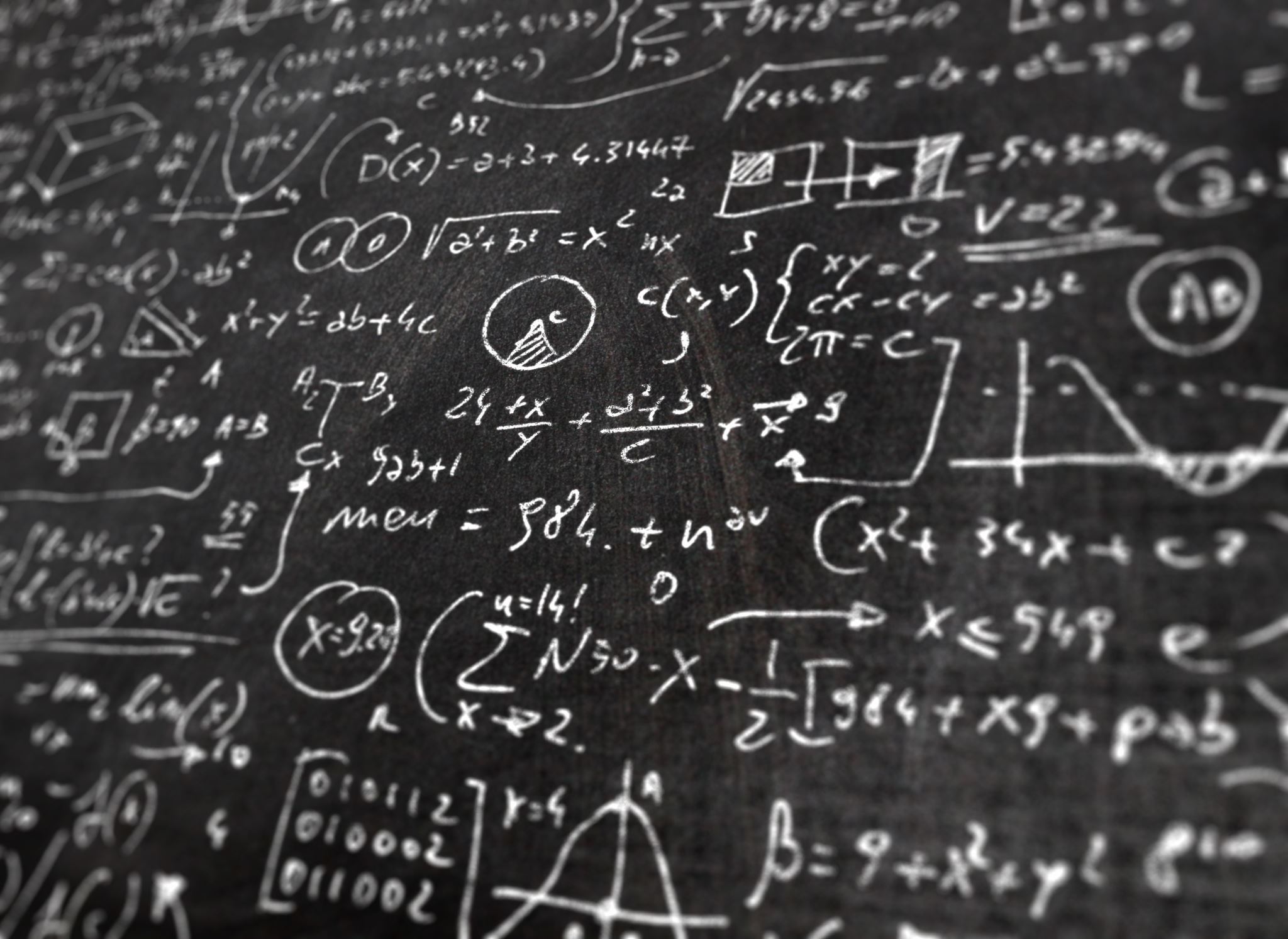 1ère Technologique
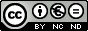 AUTOMATISMES 
en
MATHEMATIQUES
Mme FORCONI
http://jouons-aux-mathématiques.fr
Au programme de l’épreuve du baccalauréat :
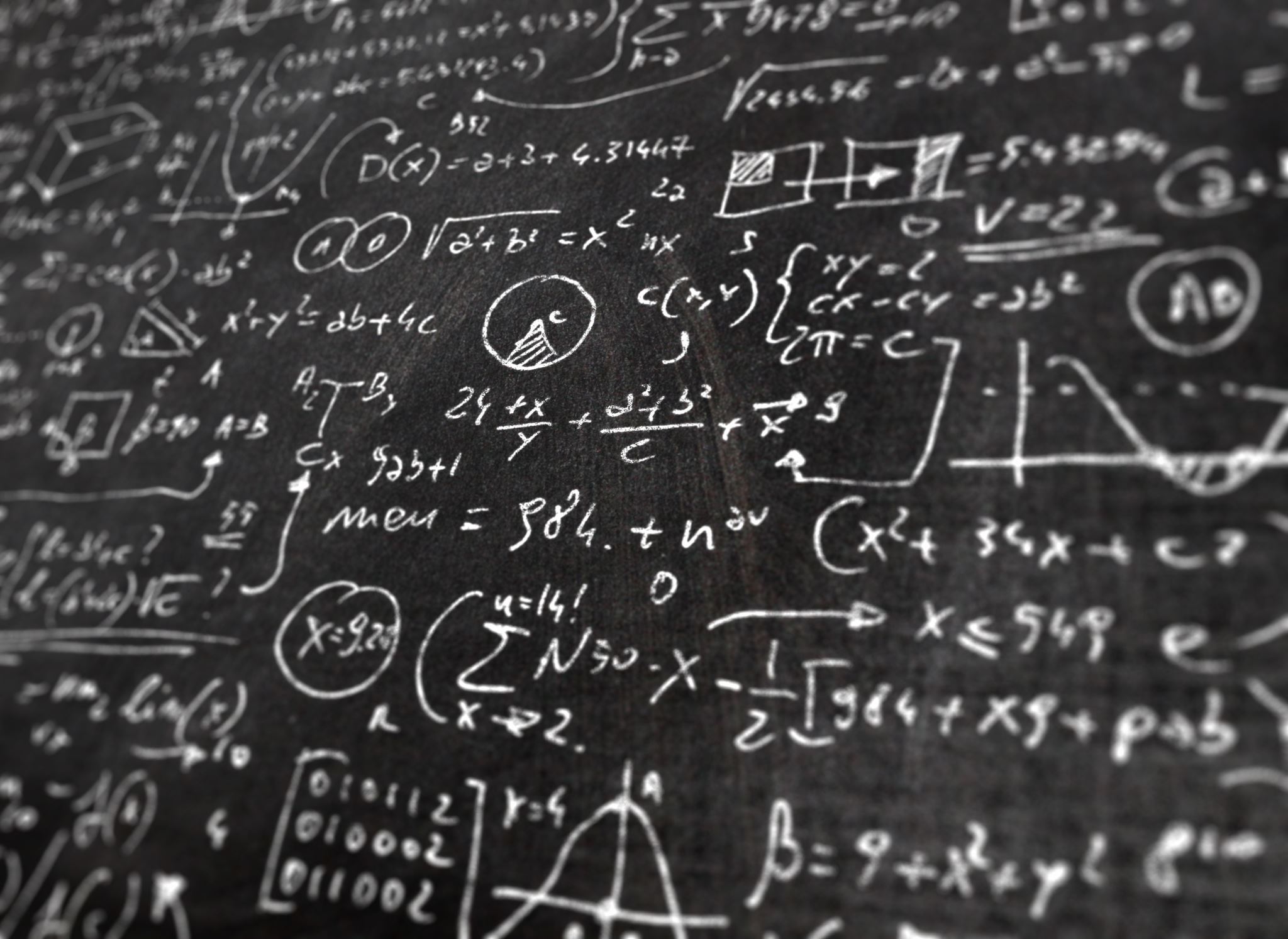 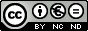 Thème 1 : Proportions et pourcentages

Thème 2 : Evolutions et variations

Thème 3 : Calcul numérique et algébrique

Thème 4 : Fonctions et représentations

Thème 5 : Représentations graphiques de données
http://jouons-aux-mathématiques.fr
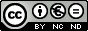 12 questions au format QCM
1 seule réponse est correcte à chaque question
Il faut trouver la bonne réponse, sans justifier
L’usage de la calculatrice est interdit
As-tu préparé un brouillon et un crayon ?
Recommence autant que necessaire
Tu es supposé terminer en 36 minutes
Corrigés et liens pour remédiation à la fin des questions
C’est toi qui passe à la diapo suivante en function du temps dont tu as besoin 
[Speaker Notes: ---

Nous commencerons par présenter le QCM en mathématiques, ses particularités et objectifs. Ensuite, nous détaillerons les principes d'une conception efficace. Puis, nous analyserons les avantages et les limites des QCM avant d’aborder leur intégration avec les outils numériques actuels.

Source de l’image : bibliothèque de contenu Microsoft 365]
Question n°1
Question issue des sujets 0
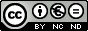 On considère
On a :
[Speaker Notes: ---

Contrairement aux questions ouvertes, le QCM permet une correction objective mais peut limiter l’expression de la démarche. Nous verrons comment il se distingue aussi des exercices à réponse courte ou des problèmes complexes en mathématiques.

Source de l’image : bibliothèque de contenu Microsoft 365]
Question n°2
Question issue des sujets 0
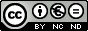 On considère
On a :
[Speaker Notes: ---

Contrairement aux questions ouvertes, le QCM permet une correction objective mais peut limiter l’expression de la démarche. Nous verrons comment il se distingue aussi des exercices à réponse courte ou des problèmes complexes en mathématiques.

Source de l’image : bibliothèque de contenu Microsoft 365]
Question n°3
Question issue des sujets 0
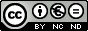 Une durée de 75 minutes correspond à :
[Speaker Notes: ---

Contrairement aux questions ouvertes, le QCM permet une correction objective mais peut limiter l’expression de la démarche. Nous verrons comment il se distingue aussi des exercices à réponse courte ou des problèmes complexes en mathématiques.

Source de l’image : bibliothèque de contenu Microsoft 365]
Question n°4
Question issue des sujets 0
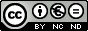 [Speaker Notes: ---

Contrairement aux questions ouvertes, le QCM permet une correction objective mais peut limiter l’expression de la démarche. Nous verrons comment il se distingue aussi des exercices à réponse courte ou des problèmes complexes en mathématiques.

Source de l’image : bibliothèque de contenu Microsoft 365]
Question n°5
Question issue des sujets 0
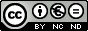 La seule égalité vraie est :
[Speaker Notes: ---

Contrairement aux questions ouvertes, le QCM permet une correction objective mais peut limiter l’expression de la démarche. Nous verrons comment il se distingue aussi des exercices à réponse courte ou des problèmes complexes en mathématiques.

Source de l’image : bibliothèque de contenu Microsoft 365]
Question n°6
Question issue des sujets 0
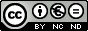 [Speaker Notes: ---

Contrairement aux questions ouvertes, le QCM permet une correction objective mais peut limiter l’expression de la démarche. Nous verrons comment il se distingue aussi des exercices à réponse courte ou des problèmes complexes en mathématiques.

Source de l’image : bibliothèque de contenu Microsoft 365]
Question n°7
Question issue des sujets 0
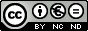 Voici quatre planètes et leur masse.
La planète dont la masse et la plus importante est :
[Speaker Notes: ---

Contrairement aux questions ouvertes, le QCM permet une correction objective mais peut limiter l’expression de la démarche. Nous verrons comment il se distingue aussi des exercices à réponse courte ou des problèmes complexes en mathématiques.

Source de l’image : bibliothèque de contenu Microsoft 365]
Question n°8
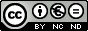 Trouver la bonne réponse.
[Speaker Notes: ---

Contrairement aux questions ouvertes, le QCM permet une correction objective mais peut limiter l’expression de la démarche. Nous verrons comment il se distingue aussi des exercices à réponse courte ou des problèmes complexes en mathématiques.

Source de l’image : bibliothèque de contenu Microsoft 365]
Question n°9
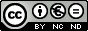 [Speaker Notes: ---

Contrairement aux questions ouvertes, le QCM permet une correction objective mais peut limiter l’expression de la démarche. Nous verrons comment il se distingue aussi des exercices à réponse courte ou des problèmes complexes en mathématiques.

Source de l’image : bibliothèque de contenu Microsoft 365]
Question n°10
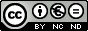 Quel est le nombre le plus grand ?
[Speaker Notes: ---

Contrairement aux questions ouvertes, le QCM permet une correction objective mais peut limiter l’expression de la démarche. Nous verrons comment il se distingue aussi des exercices à réponse courte ou des problèmes complexes en mathématiques.

Source de l’image : bibliothèque de contenu Microsoft 365]
Question n°11
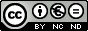 Une belle propriété est actuellement en vente dans un certain secteur. 
La maison a une superficie de 250 m² et se situe sur un joli terrain de 3,8 hectares. 

La superficie du terrain, en m², est de
[Speaker Notes: ---

Contrairement aux questions ouvertes, le QCM permet une correction objective mais peut limiter l’expression de la démarche. Nous verrons comment il se distingue aussi des exercices à réponse courte ou des problèmes complexes en mathématiques.

Source de l’image : bibliothèque de contenu Microsoft 365]
Question n°12
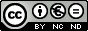 [Speaker Notes: ---

Contrairement aux questions ouvertes, le QCM permet une correction objective mais peut limiter l’expression de la démarche. Nous verrons comment il se distingue aussi des exercices à réponse courte ou des problèmes complexes en mathématiques.

Source de l’image : bibliothèque de contenu Microsoft 365]
Réponses attendues
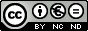 Question 1 réponse C
Question 2 réponse D
Question 3 réponse B
Question 4 réponse C
Question 5 réponse C
Question 6 réponse C
Question 7 réponse A
Question 8 réponse A
Question 9 réponse B
Question 10 réponse D
Question 11 réponse D
Question 12 réponse C
Question n°1
Corrigé
Question issue des sujets 0
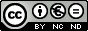 On considère
Diviser par une fraction, c’est multiplier par son inverse.
On a :
[Speaker Notes: ---

Contrairement aux questions ouvertes, le QCM permet une correction objective mais peut limiter l’expression de la démarche. Nous verrons comment il se distingue aussi des exercices à réponse courte ou des problèmes complexes en mathématiques.

Source de l’image : bibliothèque de contenu Microsoft 365]
Question n°2
Corrigé
Question issue des sujets 0
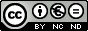 On considère
On a :
[Speaker Notes: ---

Contrairement aux questions ouvertes, le QCM permet une correction objective mais peut limiter l’expression de la démarche. Nous verrons comment il se distingue aussi des exercices à réponse courte ou des problèmes complexes en mathématiques.

Source de l’image : bibliothèque de contenu Microsoft 365]
Question n°3
Corrigé
Question issue des sujets 0
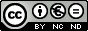 Une durée de 75 minutes correspond à :
75 minutes = 60 + 15 minutes = 1 heure 15 minutes = 1h + un quart d’heure
[Speaker Notes: ---

Contrairement aux questions ouvertes, le QCM permet une correction objective mais peut limiter l’expression de la démarche. Nous verrons comment il se distingue aussi des exercices à réponse courte ou des problèmes complexes en mathématiques.

Source de l’image : bibliothèque de contenu Microsoft 365]
Question n°4
Corrigé
Question issue des sujets 0
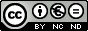 [Speaker Notes: ---

Contrairement aux questions ouvertes, le QCM permet une correction objective mais peut limiter l’expression de la démarche. Nous verrons comment il se distingue aussi des exercices à réponse courte ou des problèmes complexes en mathématiques.

Source de l’image : bibliothèque de contenu Microsoft 365]
Question n°5
Corrigé
Question issue des sujets 0
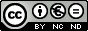 La seule égalité vraie est :
[Speaker Notes: ---

Contrairement aux questions ouvertes, le QCM permet une correction objective mais peut limiter l’expression de la démarche. Nous verrons comment il se distingue aussi des exercices à réponse courte ou des problèmes complexes en mathématiques.

Source de l’image : bibliothèque de contenu Microsoft 365]
Question n°6
Corrigé
Question issue des sujets 0
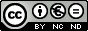 [Speaker Notes: ---

Contrairement aux questions ouvertes, le QCM permet une correction objective mais peut limiter l’expression de la démarche. Nous verrons comment il se distingue aussi des exercices à réponse courte ou des problèmes complexes en mathématiques.

Source de l’image : bibliothèque de contenu Microsoft 365]
Question n°7
Corrigé
Question issue des sujets 0
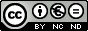 Voici quatre planètes et leur masse.
Pour comparer les masses, il convient de toutes les écrirede la même manière. Par exemple, en écriture scientifique.
La planète dont la masse et la plus importante est :
[Speaker Notes: ---

Contrairement aux questions ouvertes, le QCM permet une correction objective mais peut limiter l’expression de la démarche. Nous verrons comment il se distingue aussi des exercices à réponse courte ou des problèmes complexes en mathématiques.

Source de l’image : bibliothèque de contenu Microsoft 365]
Question n°8
Corrigé
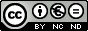 Trouver la bonne réponse.
[Speaker Notes: ---

Contrairement aux questions ouvertes, le QCM permet une correction objective mais peut limiter l’expression de la démarche. Nous verrons comment il se distingue aussi des exercices à réponse courte ou des problèmes complexes en mathématiques.

Source de l’image : bibliothèque de contenu Microsoft 365]
Question n°9
Corrigé
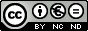 [Speaker Notes: ---

Contrairement aux questions ouvertes, le QCM permet une correction objective mais peut limiter l’expression de la démarche. Nous verrons comment il se distingue aussi des exercices à réponse courte ou des problèmes complexes en mathématiques.

Source de l’image : bibliothèque de contenu Microsoft 365]
Question n°10
Corrigé
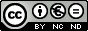 Quel est le nombre le plus grand ?
[Speaker Notes: ---

Contrairement aux questions ouvertes, le QCM permet une correction objective mais peut limiter l’expression de la démarche. Nous verrons comment il se distingue aussi des exercices à réponse courte ou des problèmes complexes en mathématiques.

Source de l’image : bibliothèque de contenu Microsoft 365]
Question n°11
Corrigé
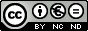 Une belle propriété est actuellement en vente dans un certain secteur. 
La maison a une superficie de 250 m² et se situe sur un joli terrain de 3,8 hectares. 

La superficie du terrain, en m², est de
Conversion des mesures agraires : 
1 centiare (1 ca) = 1 m²
1 are (1 a) = 1 dam² = 100 m²
1 hectare (1 ha) = 1 hm² = 10 000 m²
[Speaker Notes: ---

Contrairement aux questions ouvertes, le QCM permet une correction objective mais peut limiter l’expression de la démarche. Nous verrons comment il se distingue aussi des exercices à réponse courte ou des problèmes complexes en mathématiques.

Source de l’image : bibliothèque de contenu Microsoft 365]
Question n°12
Corrigé
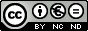 [Speaker Notes: ---

Contrairement aux questions ouvertes, le QCM permet une correction objective mais peut limiter l’expression de la démarche. Nous verrons comment il se distingue aussi des exercices à réponse courte ou des problèmes complexes en mathématiques.

Source de l’image : bibliothèque de contenu Microsoft 365]
REMEDIATION
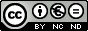 Effectuer des opérations sur les puissances
Effectuer des conversions d’unités
Estimer un ordre de grandeur
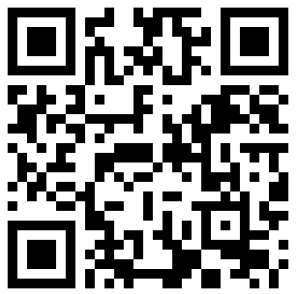 Effectuer des opérations et des comparaisons entre des fractions simples
Passer d’une écriture à une autre (décimale, fractionnaire, scientifique)
Je ne comprends pas bien une étape, j’ai besoin d’aide ? 
Je demande des explications 
http://jouons-aux-mathématiques.fr